Campus Turnaround Plan: Systemic Data Analysis and Needs Assessment Report
January 2017
Division of School Improvement
[Speaker Notes: Welcome to the training for the data analysis and needs assessment report for campuses developing turnaround plans. This training is presented by the Division of School Improvement at the Texas Education Agency. Today’s training is required for principals and DCSIs of 2nd year IR campuses. PSPs supporting these campuses should also view this training.]
Agenda
Timeline overview	
Systemic Data Analysis and Needs Assessment Report Overview
[Speaker Notes: The purpose of today’s training is two-fold. First we will provide an overview of the timeline for Spring 2017 turnaround planning, and second, we will walk planning teams through the new data analysis and needs assessment template.]
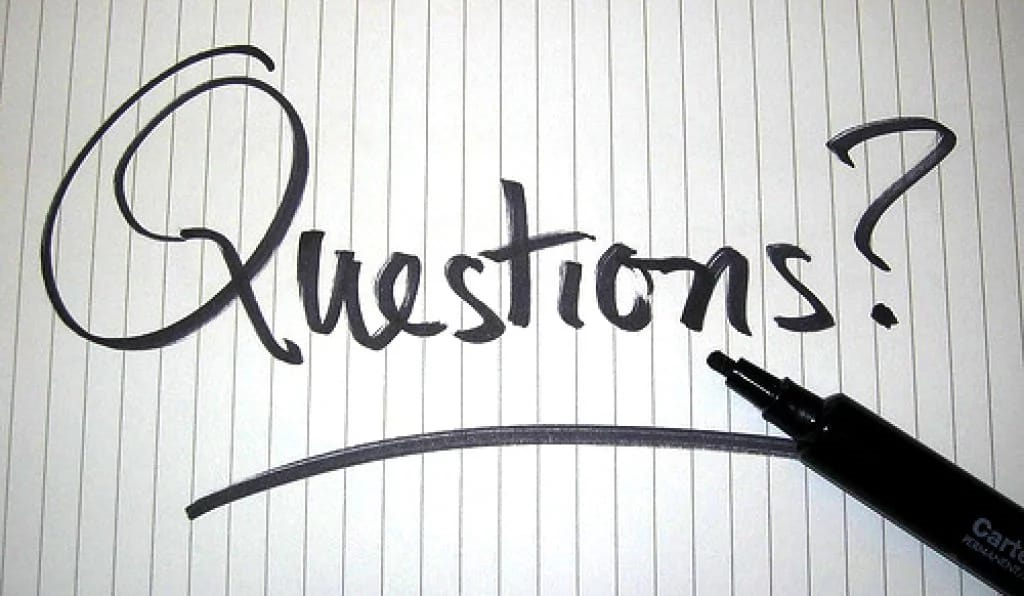 Questions/Discussion
1) Email: turnaroundplan@tea.texas.gov
2) Contact your assigned TEA consultant
[Speaker Notes: We encourage you to send us your questions, as they help us provide updated guidance for all campuses. You can submit questions in 2 ways: either by emailing us at turnaroundplan@tea.texas.gov or by contacting your assigned TEA consultant directly by phone or email. Your specific consultant’s contact information can be found in ISAM.]
Timeline Overview
Spring 2017
[Speaker Notes: The first section of this training is meant to provide clarification on the submission requirements for campuses required to develop turnaround plans in the Spring of 2017.]
Intervention and Submission Requirements:	2nd Year Improvement Required (IR)
[Speaker Notes: These tables show the intervention and submission requirements for 2nd year Improvement Required campuses. Principals and DCSIs of 2nd year IR campuses were required to complete the online TAIS training modules and are required to view turnaround plan trainings. 2nd year IR campuses will submit the results of their data analysis and needs assessment by February 17, 2017. The final, board approved turnaround plan will be submitted no later than April 17, 2017. These dates were communicated in an updated To the Administrator Addressed letter dated December 9, 2016, which can be found on the TEA website.]
New ISAM Portals
[Speaker Notes: The data analysis and needs assessment report as well as the board approved turnaround plan will be submitted into ISAM. Updated portals are currently in ISAM. You will note that there is also a submission portal for stakeholder comments.]
Stakeholder Feedback
[Speaker Notes: Statute requires that parents, community members, and other relevant stakeholders be engaged in the creation of the campus turnaround plan. First, the campus must seek stakeholder input in developing the turnaround plan. The campus then develops the turnaround plan and solicits written feedback from stakeholders on the completed plan. Once that feedback has been considered and possibly included in the plan, the plan goes to a public hearing and board of trustees approval. Upon board approval, the turnaround plan is sent to TEA to begin the commissioner approval process.]
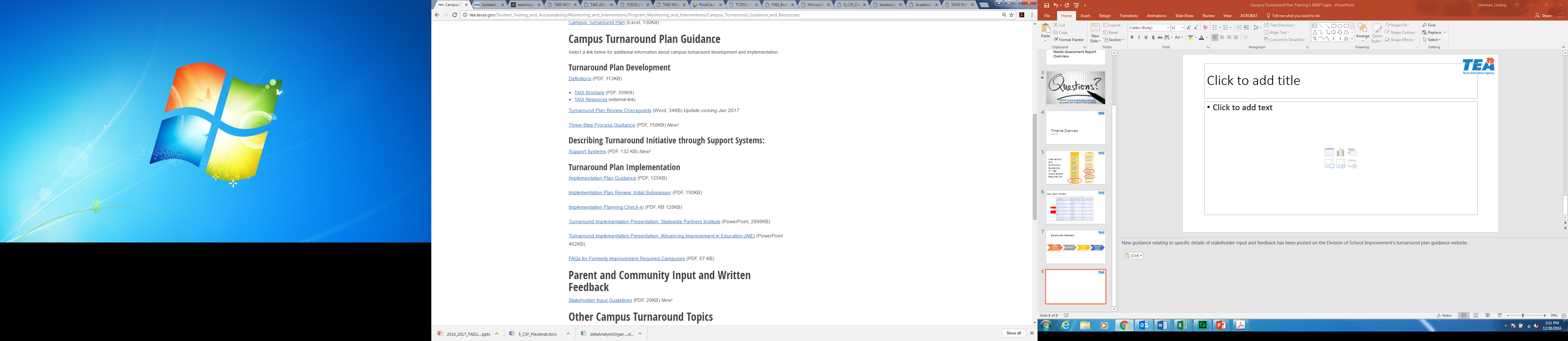 http://tea.texas.gov/Student_Testing_and_Accountability/Monitoring_and_Interventions/Program_Monitoring_and_Interventions/Campus_Turnaround_Guidance_and_Resources/

OR

http://bit.ly/TurnaroundTEA (case sensitive)
[Speaker Notes: New guidance relating to specific details of stakeholder input and feedback has been posted on the Division of School Improvement’s turnaround plan guidance website. This website has many resources for turnaround planning, including templates and guidance documents.]
[Speaker Notes: This chart summarizes the information shared in the stakeholder input guidance document. Please note that campuses that are 2nd year IR are required to notify stakeholders of this status and solicit input for the turnaround plan within 60 days of receiving the 2nd year IR rating. However, this rule was not adopted until November 2016, so for this year, 2nd year IR campuses should complete this requirement no later than January 17, 2017. This notification must be posted, at a minimum, on the district website, and documentation of this notification should be maintained throughout the implementation of the turnaround plan.  The district may receive input from parents and community members in developing the turnaround plan using any or a combination of the following methods:
● Input through an online form or virtual submission,
● Public meetings, or
● Hard copy forms available at campus and/or district office(s). Any input collected on forms, whether hard copy or virtual, must be maintained during the implementation of the turnaround plan. These forms are not submitted to TEA unless requested.]
[Speaker Notes: After the plan has been developed, but prior to submission to the board of trustees for public hearing and approval, the district must provide the following groups the opportunity to review and provide written feedback:
● Campus site-based decision making committee 
o For campuses that are not required to have this campus-level committee, the district must allow campus professional staff the opportunity to review and provide written feedback on the turnaround plan.
● Teachers,
● Parents, and
● Community members.
Districts must notify all stakeholders of their ability to review the completed plan on the district website at least 30 days before the plan is submitted to the board of trustees. The district is required to submit all written feedback collected to the agency through the Intervention and Stage Activity Manager (ISAM) at the same time the turnaround plan is submitted for commissioner approval.
This written feedback should also be submitted to the board of trustees as part of the approval process.]
Suggested Timeline, Spring 2017
[Speaker Notes: Districts and campuses should consider the need to collected stakeholder input and feedback in their planning calendars. A suggested timeline is presented here.]
Systemic Data Analysis and Needs Assessment Report Overview
[Speaker Notes: We will now shift our focus to the second section of this training: the first required submission for campuses developing turnaround plans, the data analysis and needs assessment report. This report is due into ISAM on February 17, 2017.]
Systemic Data Analysis and Needs Assessment Report Overview
Submission purpose
TAIS connection
3 step process for campus turnaround
[Speaker Notes: The purpose of the data analysis and needs assessment report is to ensure that the correct systemic root cause of a campus’ low performance is identified so that the district and campus can identify the right turnaround initiative to improve the campus’ performance. If the wrong systemic root cause is identified, the turnaround initiative will focus on the wrong problem, and the campus may not see the needed gains in student achievement even if the turnaround plan is fully implemented. By completing this report, the turnaround planning team can work with their TEA consultant to ensure the correct diagnosis of a campus’ problems so that the correct turnaround initiative can be prescribed.
 
The development of the turnaround plan, like targeted improvement plans, falls under the TAIS framework for continuous improvement, so many of the planning processes are similar. The turnaround plan differs from the targeted improvement plan in that the turnaround plan transforms student outcomes school-wide rather than just focusing on a single grade level or content area’s performance. 
 
The information the turnaround planning team enters into the data analysis and needs assessment report template is the result of step 2 in the three step process for campus turnaround. Step one is where the campus develops a shared vision for the turnaround plan, and step three is the actual turnaround planning. If you have not reviewed the 3 step process document yet, you should do so now.]
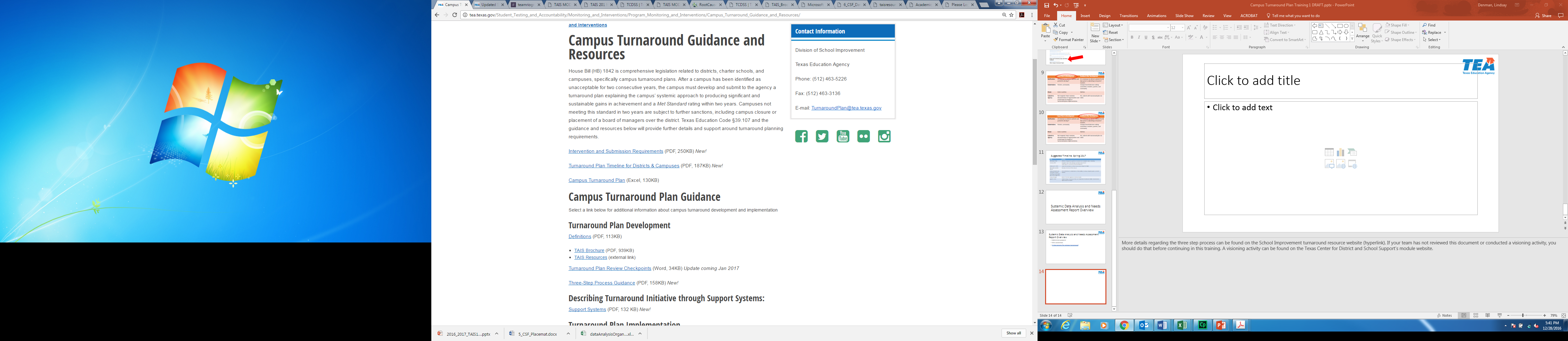 Visioning module at http://www.tcdss.net/tcdss/modules/turnaround.html
http://tea.texas.gov/Student_Testing_and_Accountability/Monitoring_and_Interventions/Program_Monitoring_and_Interventions/Campus_Turnaround_Guidance_and_Resources/

OR

http://bit.ly/TurnaroundTEA (case sensitive)
[Speaker Notes: More details regarding the three step process can be found on the School Improvement turnaround resource website. If your team has not reviewed this document or conducted a visioning activity, you should do that before continuing in this training. A visioning activity can be found on the Texas Center for District and School Support’s module website.]
See training video for template overview
[Speaker Notes: Now let’s take a look at the systemic data analysis and needs assessment template. This template is designed to build off the work that second year IR campuses did in the TAIS 201 modules at the beginning of the year. The template is divided into three sections. The first section is dedicated to evaluating past targeted improvement plans. The purpose of this section is determine what the campus has already tried to improve student performance and to ascertain if the campus struggles with implementation or with identifying correct root causes. The second section is the report on the campus’ systemic data analysis. The purpose of this section is to provide a comprehensive view of the status of the campus and to identify the systems that are failing on the campus. The third section is the systemic root cause report. The purpose of this section is to evaluate root causes that have been identified in the past but have not been resolved. By combining this information with the data analysis, the turnaround planning team will determine a systemic root cause for low performance. When the team writes the turnaround plan, they will be describing the initiative that will be undertaken by the campus and district to resolve this identified systemic issue.
 
You will also notice that there are pop up boxes throughout the template that provide clarification and instructions. These are indicated by a small red triangle in the upper right corner of the cell.]
Systemic Data Analysis and Needs Assessment Report Overview
Part 1: evaluation of former targeted improvement plans
[Speaker Notes: Now we will take a deeper look at each section of the template. We will start with Part 1: the evaluation of former targeted improvement plans. 	

Second year IR campuses completed an evaluation of the 2015-16 targeted improvement plan when they completed the TAIS 2.1a module. You will want to use the information gathered during that work to answer the questions in this section. You will also need a copy of your 2015-16 targeted improvement plan to complete this section. If you have not yet completed the required TAIS module, use the link provided in the instructions box of the template to complete the module before continuing.]
Part 1, Question 1:
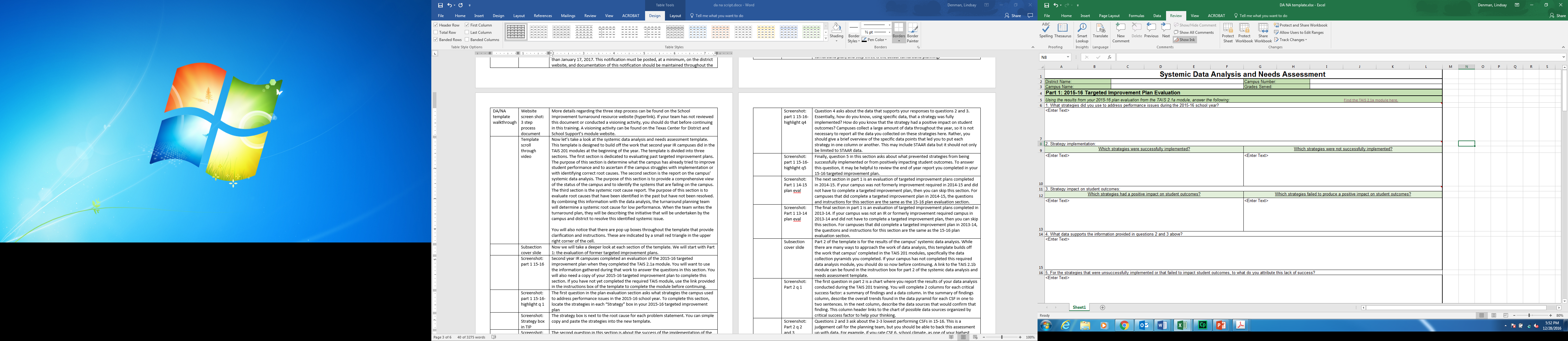 [Speaker Notes: The first question in the plan evaluation section asks what strategies the campus used to address performance issues in the 2015-16 school year. To complete this section, locate the strategies in each “Strategy” box in your 2015-16 targeted improvement plan.]
Part 1, Question 1: Locating Strategies
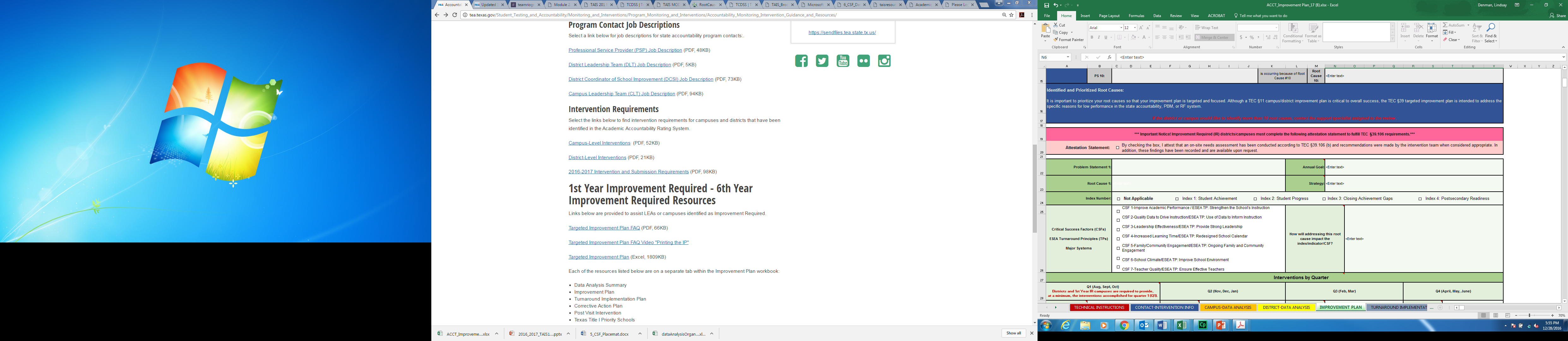 [Speaker Notes: The strategy box is next to the root cause for each problem statement. You can simply copy and paste the strategies into the new template.]
Part 1, Question 2:
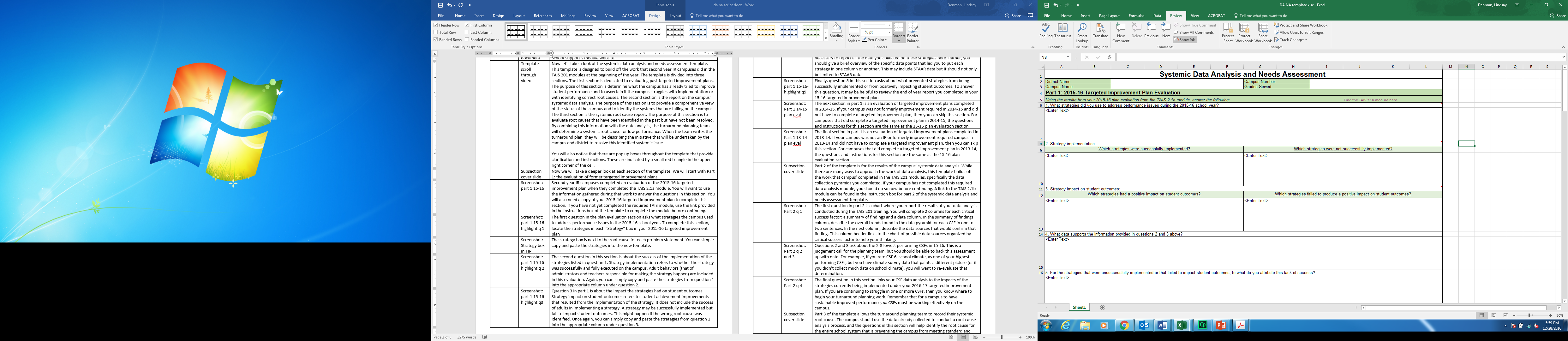 [Speaker Notes: The second question in this section is about the success of the implementation of the strategies listed in question 1. Strategy implementation refers to whether the strategy was successfully and fully executed on the campus. Adult behaviors (that of administrators and teachers responsible for making the strategy happen) are included in this evaluation. Again, you can simply copy and paste the strategies from question 1 into the appropriate column under question 2.]
Part 1, Question 3:
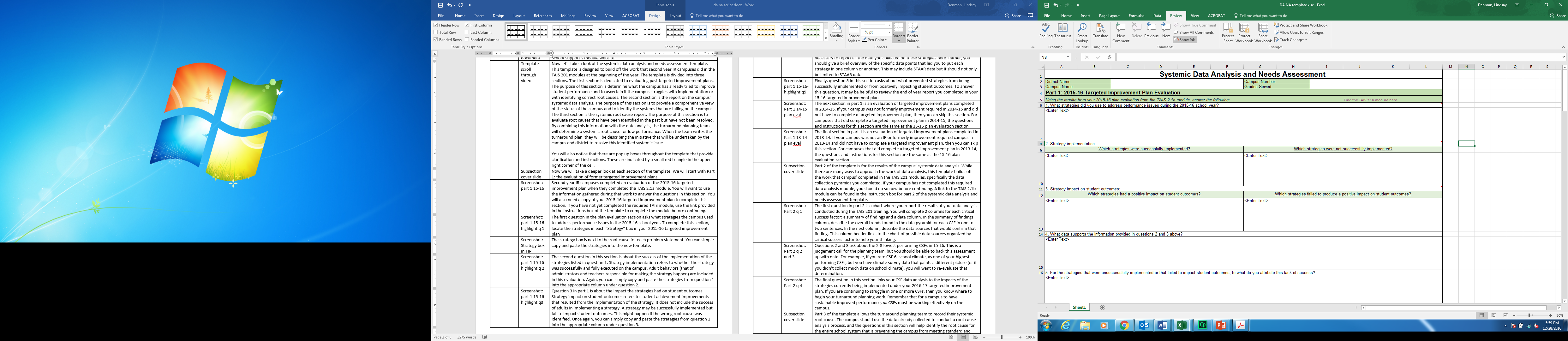 [Speaker Notes: Question 3 in part 1 is about the impact the strategies had on student outcomes. Strategy impact on student outcomes refers to student achievement improvements that resulted from the implementation of the strategy. It does not include the success of adults in implementing a strategy. A strategy may be successfully implemented but fail to impact student outcomes. This might happen if the wrong root cause was identified. Once again, you can simply copy and paste the strategies from question 1 into the appropriate column under question 3.]
Part 1, Question 4:
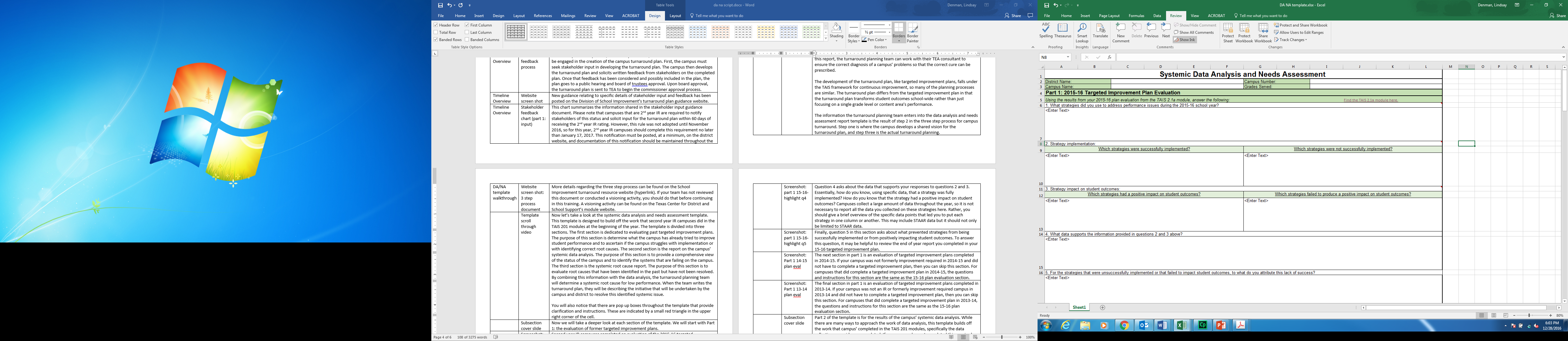 [Speaker Notes: Question 4 asks about the data that supports your responses to questions 2 and 3. Essentially, how do you know, using specific data points, that a strategy was fully implemented? How do you know that the strategy had a positive impact on student outcomes? Campuses collect a large amount of data throughout the year, so it is not necessary to report all the data you collected on these strategies here. Rather, you should give a brief overview of the specific data points that led you to put each strategy in one column or another. This may include STAAR data, but it should not only be limited to STAAR data.]
Part 1, Question 5:
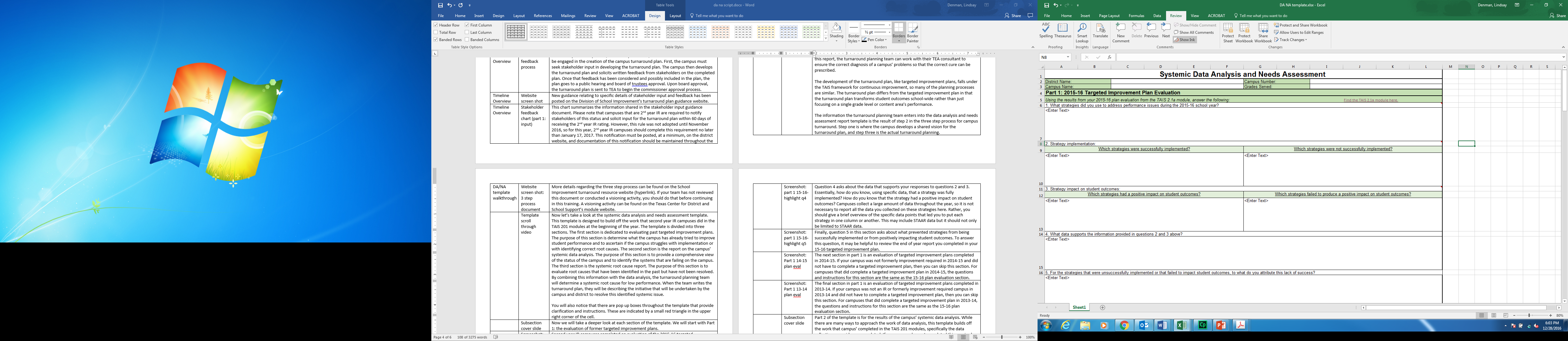 [Speaker Notes: Finally, question 5 in this section asks about what prevented strategies from being successfully implemented or from positively impacting student outcomes. To answer this question, it may be helpful to review the end of year report you completed in your 15-16 targeted improvement plan.]
Longitudinal Plan Evaluation: 2014-15
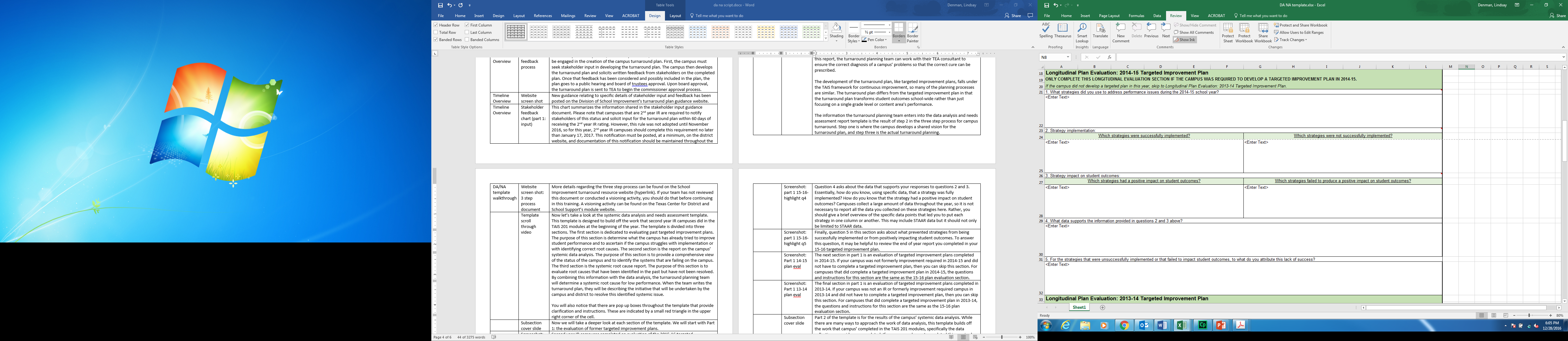 [Speaker Notes: The next section in part 1 is an evaluation of targeted improvement plans completed in 2014-15. If your campus was not formerly improvement required in 2014-15 and did not have to complete a targeted improvement plan, then you can skip this section. For campuses that did complete a targeted improvement plan in 2014-15, the questions and instructions for this section are the same as the 15-16 plan evaluation section.]
Longitudinal Plan Evaluation: 2013-14
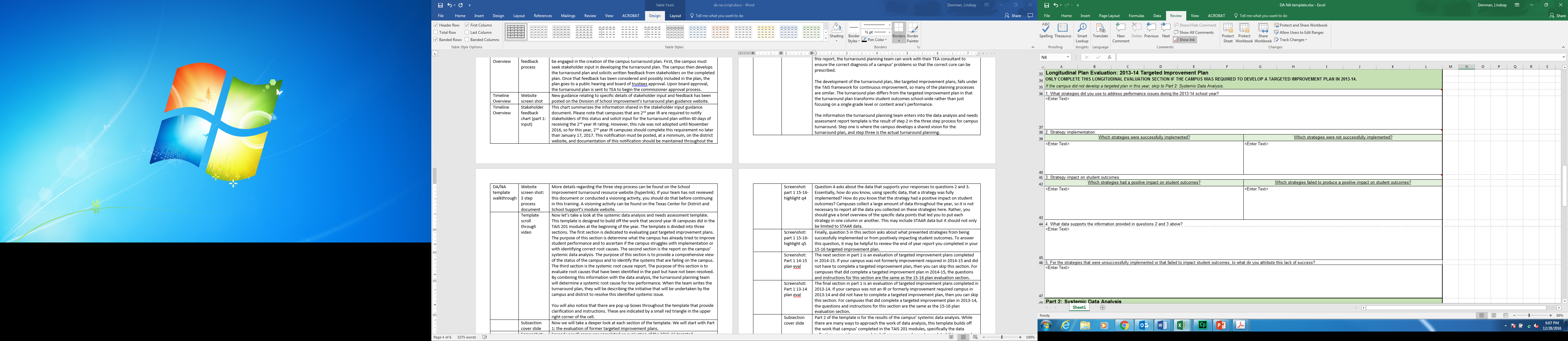 [Speaker Notes: The final section in part 1 is an evaluation of targeted improvement plans completed in 2013-14. If your campus was not an IR or formerly improvement required campus in 2013-14 and did not have to complete a targeted improvement plan, then you can skip this section. For campuses that did complete a targeted improvement plan in 2013-14, the questions and instructions for this section are the same as the 15-16 plan evaluation section.]
Systemic Data Analysis and Needs Assessment Report Overview
Part 2: Systemic data analysis
[Speaker Notes: Part 2 of the template is for the results of the campus’ systemic data analysis. While there are many ways to approach the work of data analysis, this template builds off the work that campuses completed in the TAIS 201 modules, specifically the data collection pyramids. If your campus has not completed this required data analysis module, you should do so now before continuing. A link to the TAIS 2.1b module can be found in the instruction box for part 2 of the systemic data analysis and needs assessment template.]
Part 2, Question 1:
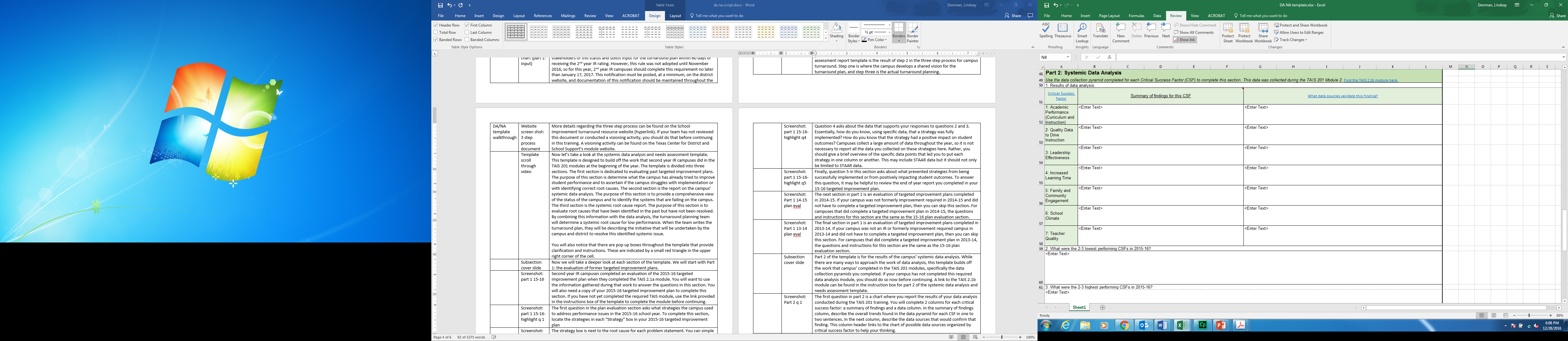 [Speaker Notes: The first question in part 2 is a chart where you report the results of your data analysis conducted during the TAIS 201 training. You will complete 2 columns for each critical success factor: a summary of findings and a data column. In the summary of findings column, describe the overall trends found in the data pyramid for each CSF in one to two sentences. In the next column, describe the data sources that would confirm that finding. This column header links to the chart of possible data sources organized by critical success factor to help your thinking.]
Part 2, Questions 2 and 3:
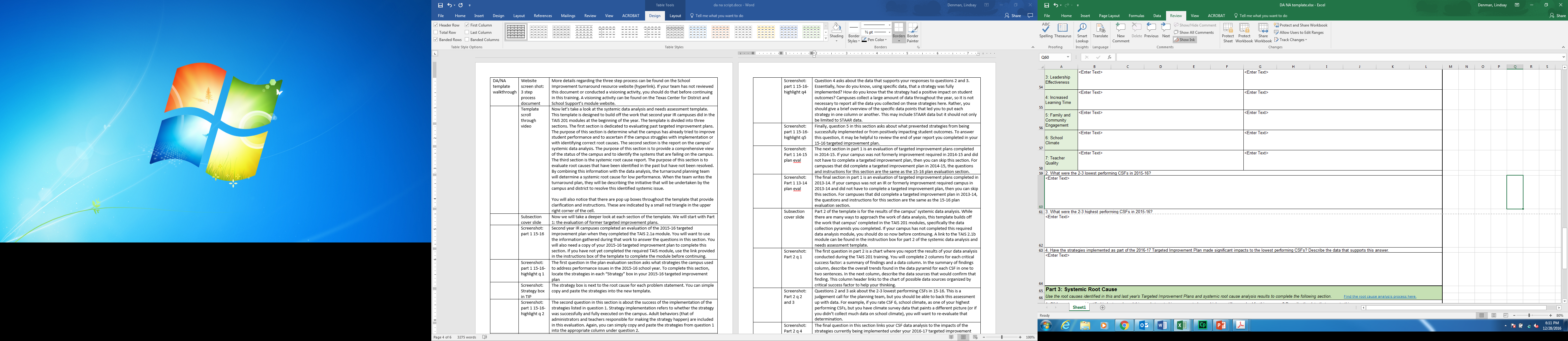 [Speaker Notes: Questions 2 and 3 ask about the 2-3 lowest performing CSFs in 15-16. This is a judgement call for the planning team, but you should be able to back this assessment up with data. For example, if you rate CSF 6, school climate, as one of your highest performing CSFs, but you have climate survey data that paints a different picture (or if you didn’t collect much data on school climate), you will want to re-evaluate that determination.]
Part 2, Question 4:
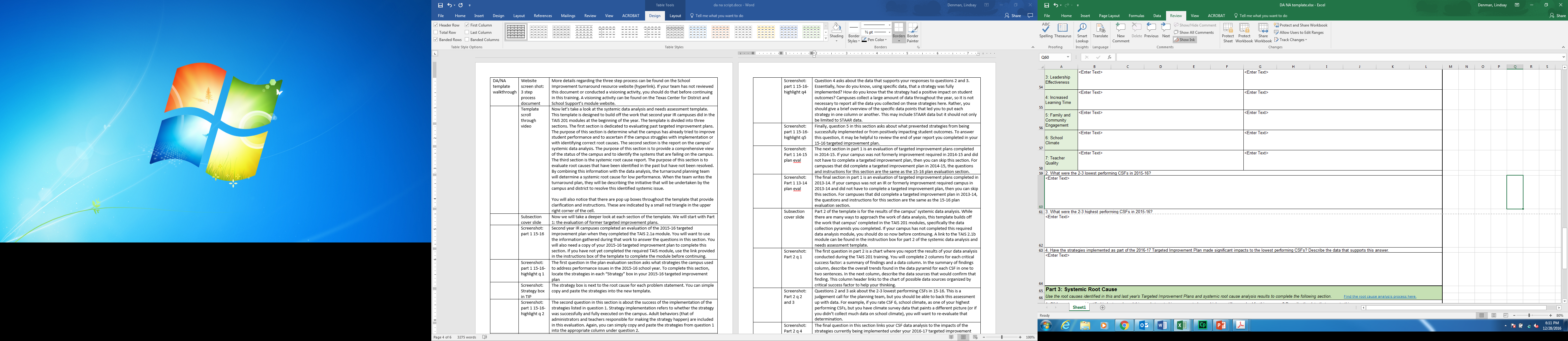 [Speaker Notes: The final question in this section links your CSF data analysis to the impacts of the strategies currently being implemented under your 2016-17 targeted improvement plan. If you are continuing to struggle in one or more CSFs, then you know where to begin your turnaround planning work. Remember that for a campus to have sustainable improved performance, all CSFs must be working effectively on the campus.]
Systemic Data Analysis and Needs Assessment Report Overview
Part 3: Systemic root cause
[Speaker Notes: Part 3 of the template allows the turnaround planning team to record their systemic root cause. The campus should use the data already collected to conduct a root cause analysis process, and the questions in this section will help identify the root cause for the entire school system that is preventing the campus from meeting standard and sustaining achievement. To complete this section, campuses will need their 15-16 and 16-17 targeted improvement plans and the results of the root cause analysis activity.  A link to this activity is located in the instructions box for part 3.]
Part 3, Question 1:
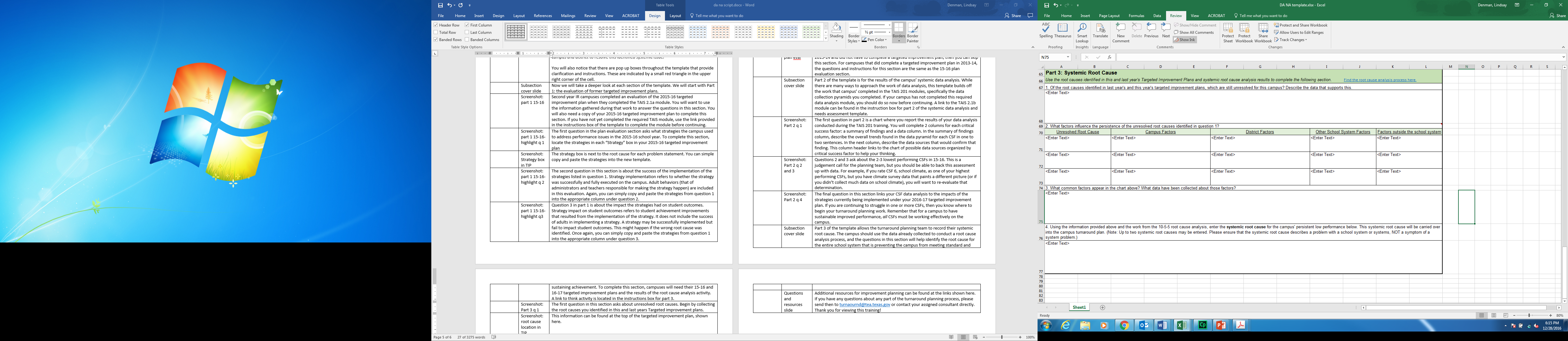 [Speaker Notes: The first question in this section asks about unresolved root causes. Begin by collecting the root causes you identified in this and last year’s Targeted Improvement Plans.]
Part 3, Question 1: Locating Root Causes
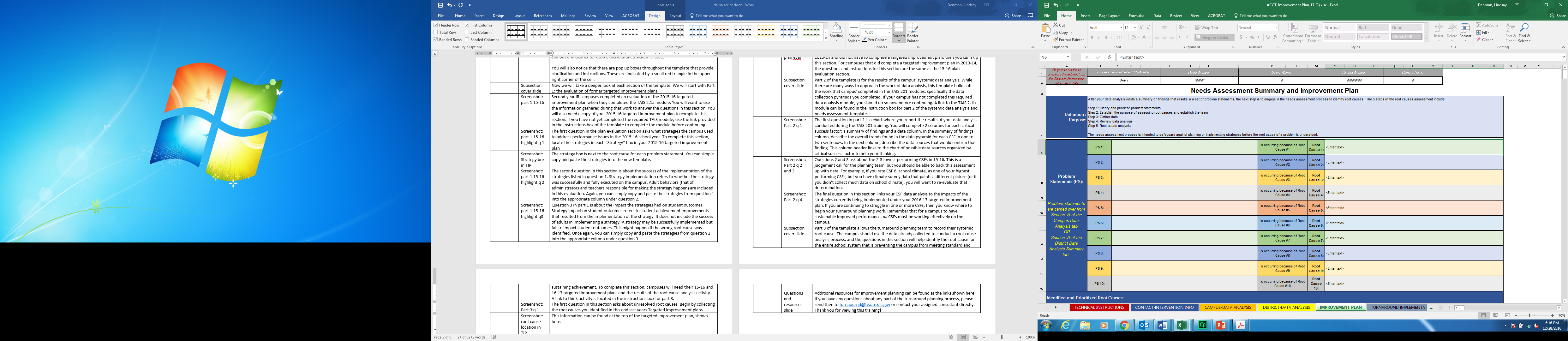 [Speaker Notes: Root causes can be found at the top of the targeted improvement plan, shown here.]
Part 3, Question 1:
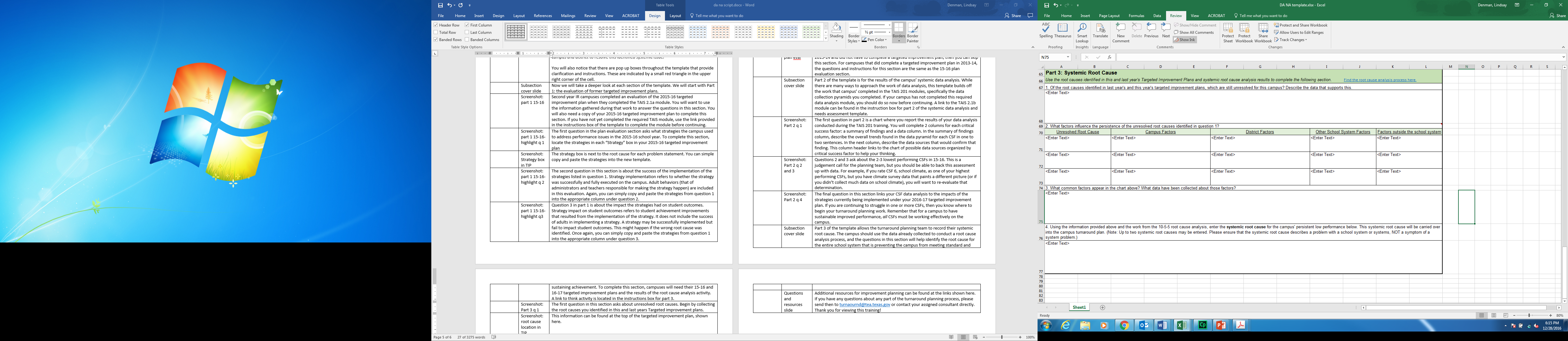 [Speaker Notes: With this list of root causes, identify which are still unresolved for your campus. When describing the data that supports this, think of what data points led you to determine that this root cause is still creating a performance issue on the campus.]
Part 3, Question 2:
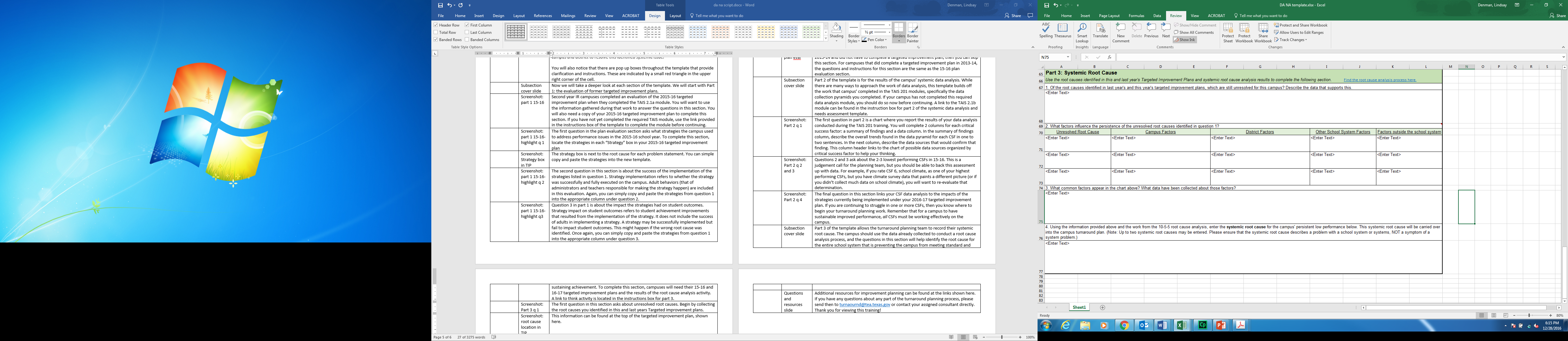 [Speaker Notes: The second question in Part 3 asks about factors that influence the persistence of the unresolved root cause. In the first column of the table you will enter each unresolved root cause. If you have more than three, contact your TEA consultant for further guidance. In the Campus Factors column, you will describe what is happening on the campus that is preventing you from overcoming that root cause. Your work in Parts 1 and 2 of this report will help identify those factors. Consider factors like barriers to implementation or the identification of incorrect strategies to correct root causes. Also consider whether the root cause goes deep enough or if it represents a symptom of a deeper problem. In the district factors column, you will consider the same factors but at the district level. Repeat the exercise for the “other school systems factors” and the “factors outside the school system” columns, keeping in mind that the factors you identify in these columns may be outside the team’s circle of control and influence.
.]
Part 3, Question 3:
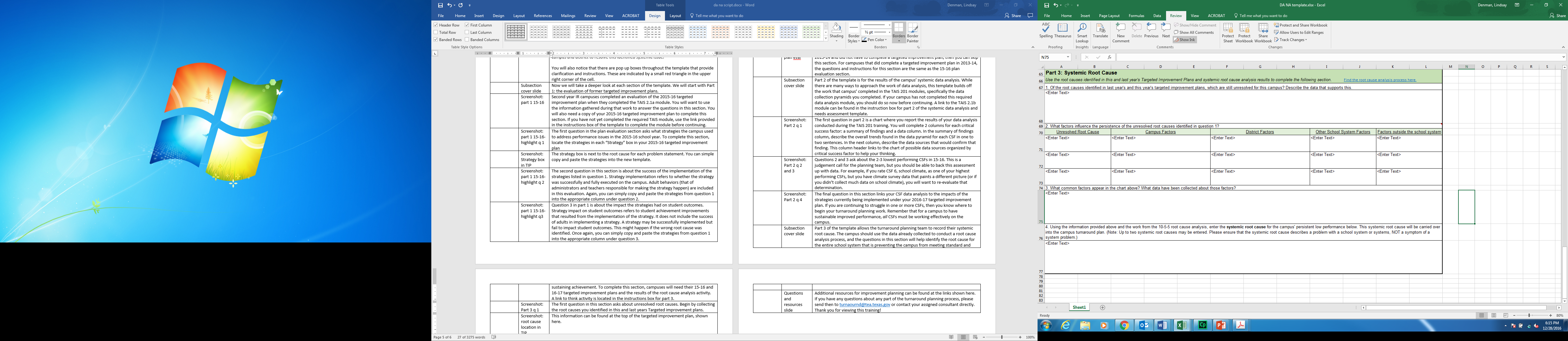 [Speaker Notes: Question 3 of this section asks you to analyze the results of the table in question 2. Do you see common factors across root causes or across spheres of influence? If so, have you collected data about those commonalities? Note that there may be some revelations here that you have not collected data about yet.]
Part 3, Question 4:
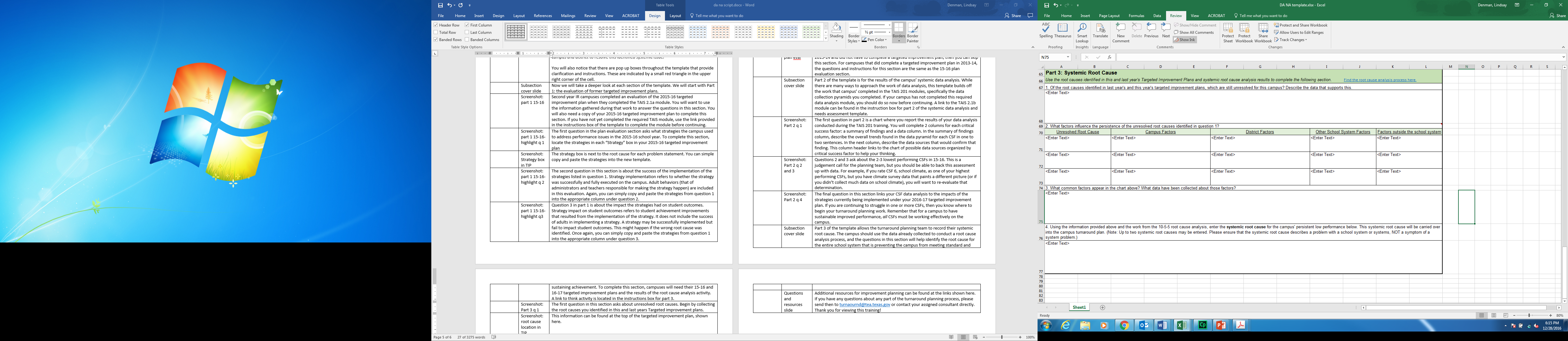 [Speaker Notes: Question 4 is the culmination of your systemic data analysis and your root cause analysis process. In this box, you will enter the campus’ systemic root cause. A systemic root cause is a persistent and pervasive condition or reason that affects most levels of a campus (including a majority of grades, subjects, critical success factors, student groups, and staff members) and is identified as the primary factor leading to low performance. 
 
You may enter up to two systemic root causes; however, keep in mind that if you have two systemic root causes, you will need to implement two initiatives. If you find that you have two systemic root causes, look for commonalities in the analysis you conducted to arrive at those root causes.]
Next Steps
[Speaker Notes: This concludes the overview of the systemic data analysis and needs assessment report template. Now we will review next steps for campuses developing turnaround plans.]
Next steps
Feedback from TEA consultant
Step 3: Turnaround planning
Submit for board approval 
Submit for Commissioner approval (April 17)
[Speaker Notes: Once you have submitted your data analysis and identified a systemic root cause, your TEA consultant will review this information and contact you with feedback prior to March 1. You can now begin identifying an initiative to address that systemic root cause and create sustainable improvements in student outcomes on your campus. The turnaround initiative is described in the turnaround plan template using the TAIS support systems. The systemic root cause identified in the report you just completed will be carried over into that template. The turnaround plan must be approved by the board of trustees and submitted to the agency by April 17, 2017. Once this plan is submitted, the commissioner approval process will begin. Again, step three of the 3 step process guidance document explains this work, and another training video will be posted to the School improvement turnaround website in January 2017 to guide you through that template.]
Questions
turnaroundplan@tea.texas.gov

Resources
www.taisresources.net 
http://bit.ly/TurnaroundTEA (case sensitive)
[Speaker Notes: Additional resources for improvement planning can be found at the links shown here. If you have any questions about any part of the turnaround planning process, please send them to turnaroundplan@tea.texas.gov or contact your assigned consultant directly. Thank you for viewing this training!]